Samfunnsutvikling
Orientering i rådene 18. mars 2024
Kommunalsjef samfunnsutvikling  Trude Marian Nøst
Samfunnsutvikling
Enheter
Stab
Brann og redning
Drift og anlegg
Innvandrertjenesten
Kultur
Landbruk, miljø og arealforvaltning
Teknisk
Byantikvar
Fagansvarlig for samfunnsplanlegging
Kriminalitetsforebyggende- og beredskapsrådgiver
Prosjektkoordinator - helsebygg
Næringssjef
Samfunnsutvikling
Enheter
Stab
Brann og redning
Drift og anlegg
Innvandrertjenesten
Kultur
Landbruk, miljø og arealforvaltning
Teknisk
Byantikvar
Fagansvarlig for samfunnsplanlegging
Kriminalitetsforebyggende- og beredskapsrådgiver
Prosjektkoordinator - helsebygg
Næringssjef
Kultur
Kulturenheten driver fire institusjoner
Festiviteten kulturhus (Arrangementsavdelingen – ansvarlig for kommunens kulturarrangement i tillegg til drift av kulturhuset)
Kulturskolen i Levanger
Levanger bibliotek
Levanger ungdomshus (bidrar til klubber på Skogn, Ytterøy og Åsen)

Administrasjonen består av enhetsleder og to rådgivere (idrett og frivillighet)
Strategisk og økonomisk ansvar for BUA Levanger
Samarbeider med Frivilligsentralen i Levanger
To viktige nettsteder: Friskus og Bookup
[Speaker Notes: Lyktes spesielt godt med i 2023:
Inkluderende tiltak for barn og unge. 
Helsefremmende aktivitet for innbyggerne. 
Støtte aktører som vil bidra positivt i Levanger (f.eks. Forandringshuset). 
Kulturskolens samarbeid med korps og grunnskoler, og utvikling av nye tilbud.
Bibliotekets bærekraftsarbeid gjennom åpning av Folkeverksted, dialogmøter og bevisstgjøring rundt bærekraftsbegrepet.]
Eksempler på arrangement for eldre
Lunsjbokprat på biblioteket hver torsdag kl. 12
	 Friskus - Lunsjbokprat - Arrangement
Allsang i rådhuset annenhver mandag
	 Friskus - ALLSANG I RÅDHUSET - VÅR 2024 - Arrangement
Gladsang på Staup
Creme Fraiche (dansegruppe 60+) ønsker flere medlemmer
	 Friskus - Creme Fraiché Dansekompani 60+ - Arrangement
Den kulturelle spaserstokken
	 Den kulturelle spaserstokken - Levanger kommune 
Arrangementene er åpne for alle og annonseres på Friskus under «Arrangement – Levanger kommune». 
	Se eksempel:
	Friskus - DKSS-konsert m/ Four Jets – " ved to av dem" – Arr: Den Kulturelle Spaserstokken i Levanger - Arrangement
Eksempler på tilbud spesielt tilrettelagt for personer med funksjonsnedsettelse:
Den kulturelle skolesekken: Dansetilbud på Regnbuen
Nessegutten: Tilrettelagt fotball
Judoklubben: Superjudo-gruppe
IL Sverre, turn: Paraturn-gruppe
Biblioteket har nå teleslynge til lydanlegget ved arrangement.
Teknisk
Forvaltning, drift og vedlikehold av: 
Kommunale formålsbygg og boliger
Uteområder/idrettsanlegg (Hovedanleggene Moan og Trønderhallen driftes av Levanger arena KF)
Kommunale veger og gang- og sykkelveger
Kommunale friområder og parker
Kommunalt vann- og avløpsnett
Investeringer for områdene nevnt over

Parkeringsordning
Investering i kommunale tomteområder
Investeringer pr. område 2024 – fra budsjettforslaget
[Speaker Notes: Brutto investeringer 2024: 212 mill. kroner]
Teknisk - investeringer
Teknisk - investeringer
Trøndelag fylkeskommune
Kollektivtilbud – ATB- reiseplanlegger
Helhetlig og samordnet planlegging 
for bærekraftig 
utvikling 


I henhold til krav i 
Plan- og bygningsloven
Kommuneloven 
Folkehelseloven
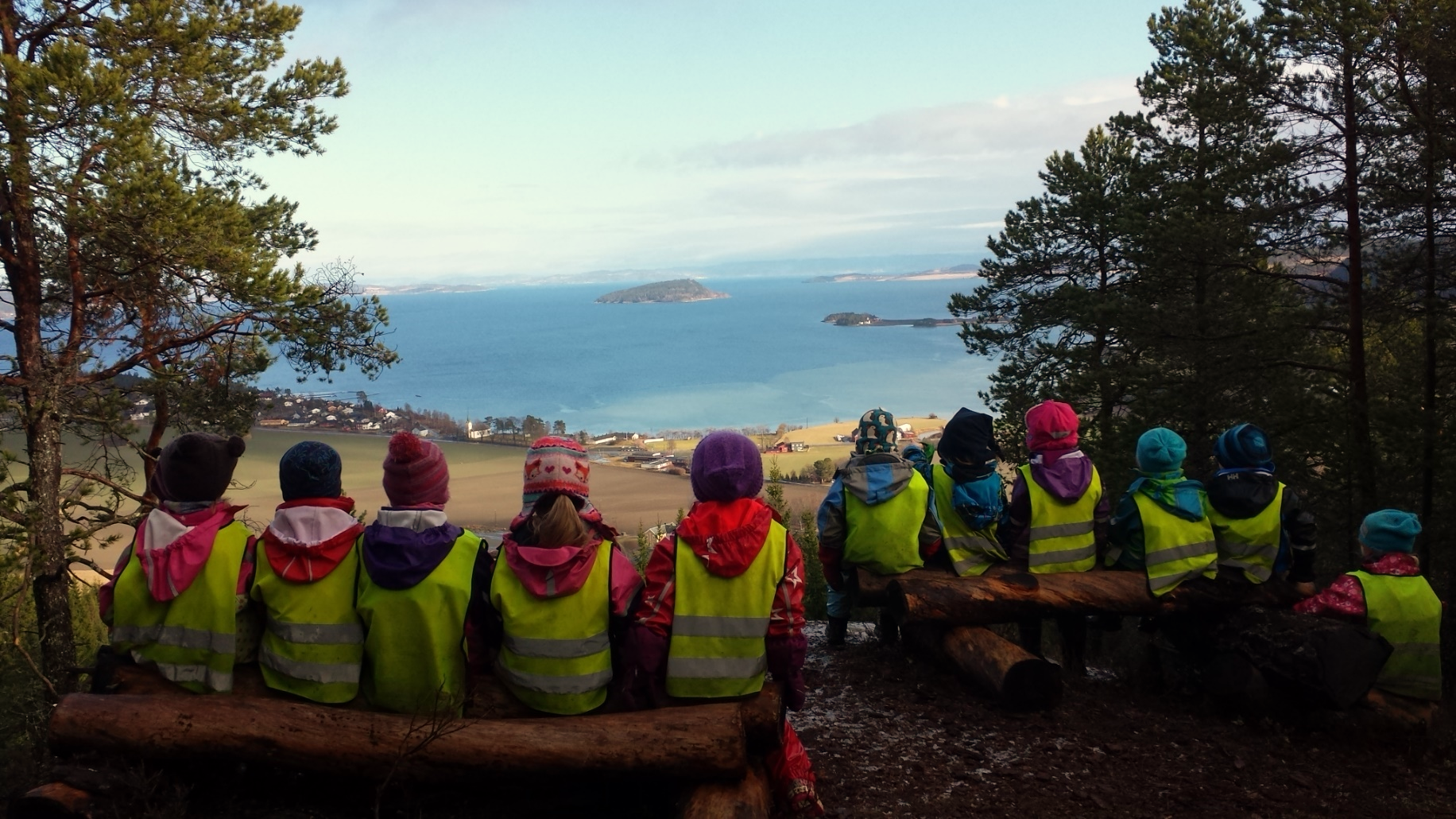 FNs definisjon på bærekraftig utvikling
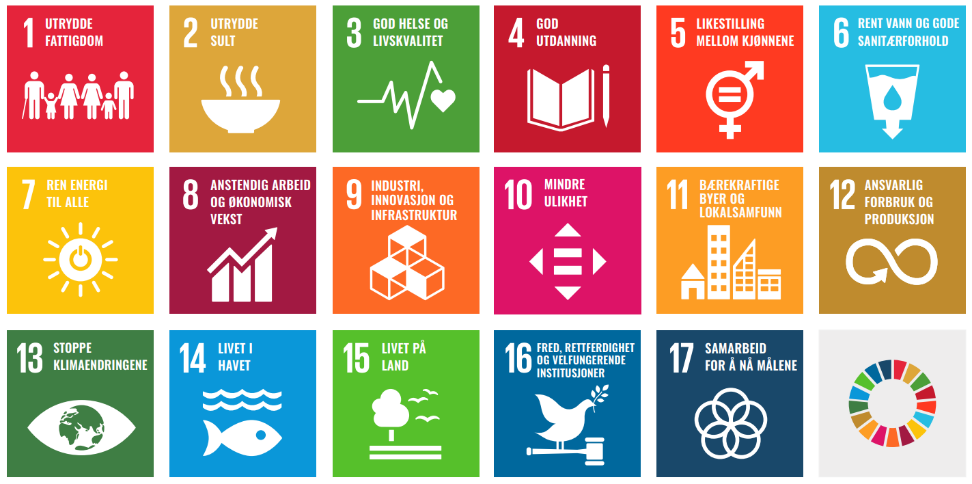 Utvikling som imøtekommer dagens behov uten å ødelegge mulighetene for at kommende generasjoner skal få dekket sine behov


De tre bærekraftsdimensjonene miljø- og klimamessig bærekraft, sosial bærekraft og økonomisk bærekraft er gjensidig avhengige, påvirker hverandre og må ivaretas samtidig for at noe skal være bærekraftig
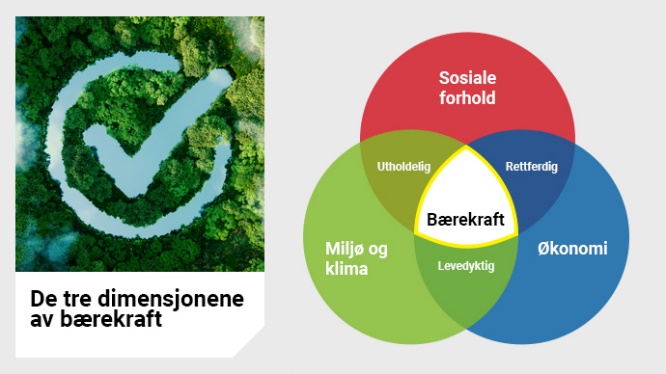 [Speaker Notes: Merk: 
Det holder ikke å legge planer og budsjett som ivaretar økonomisk bærekraft dersom man ikke samtidig balanserer opp sosial og klima- og miljømessig bærekraft.
Dette er komplekst og et stort ansvar å avveie.]
Helhetlig kommuneplanlegging
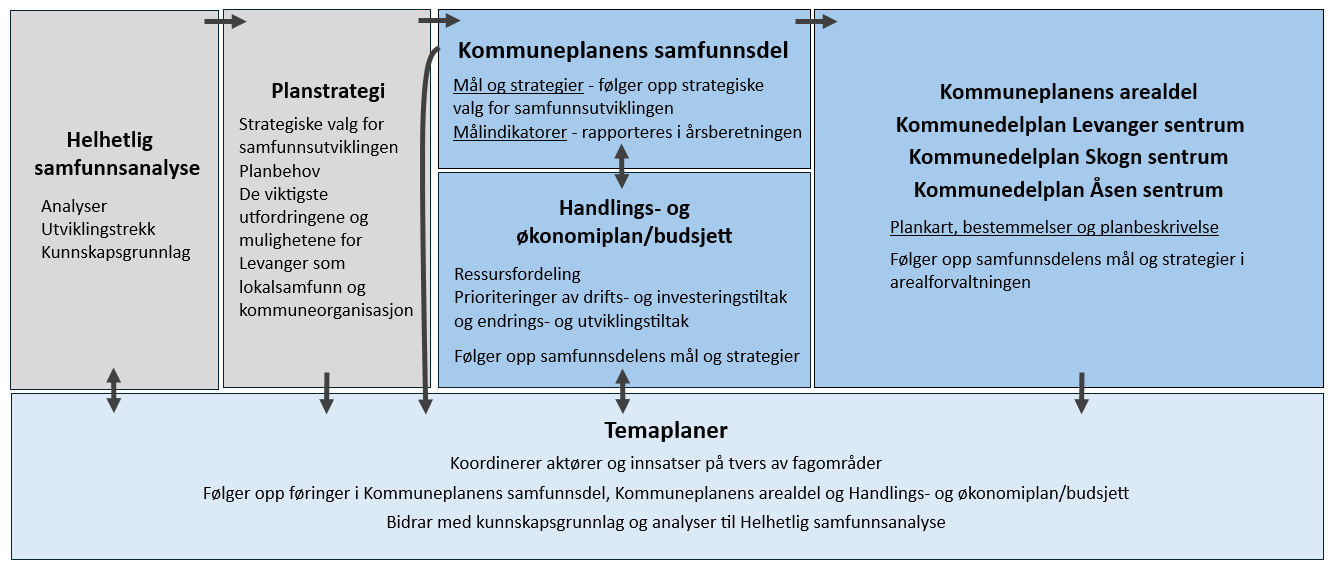 Helhetlig kommuneplanlegging
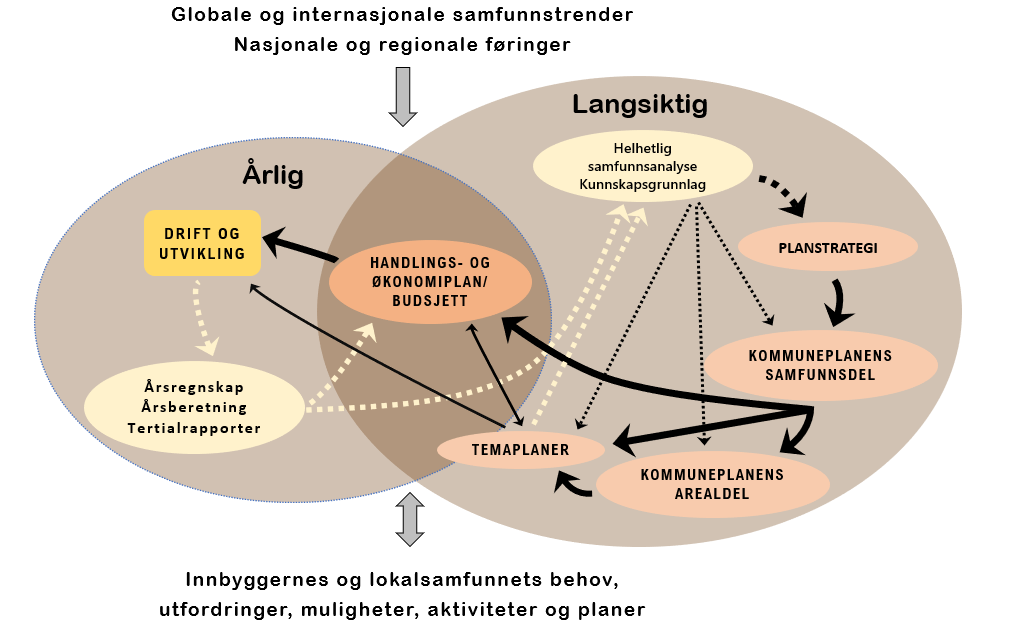 Planleggingen pågår hele tiden gjennom sammenhengende planprosesser
Helhetlig kommuneplanlegging
Mål og strategier i Kommuneplanens samfunnsdel er førende for kommunens planlegging, utvikling, drift og arealforvaltning
Folkehelse: Krav i Plan- og bygningsloven og Folkehelseloven.
FHI utgir årlig en folkehelseprofil.
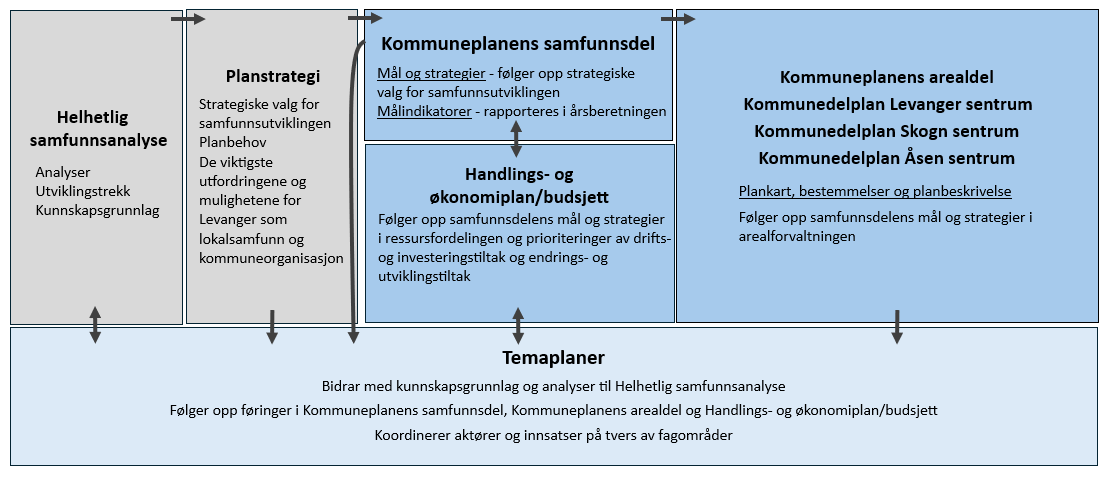 Universell utforming:
Krav i Plan- og bygningsloven og Likestillings og diskrimineringsloven
Planprosesser i 2024
Utarbeide Planstrategi 2024-2027
Forslag behandles i formannskapet 20.03.2024
Legges på høring i 6 uker
Vedtas i kommunestyret 22.05.2024

Revidere Kommuneplanens samfunnsdel 
Forslag til planprogram for Revidering av Kommuneplanens samfunnsdel 
	2021-2030 behandles i formannskapet 20.03.2024
Planprogrammet legges på høring i 6 uker
Planprogrammet vedtas i kommunestyret 22.05.2024
Deretter starter prosessen med revidering av samfunnsdelen
Kommuneplanens samfunnsdel skal vedtas i kommunestyret 04.12.2024
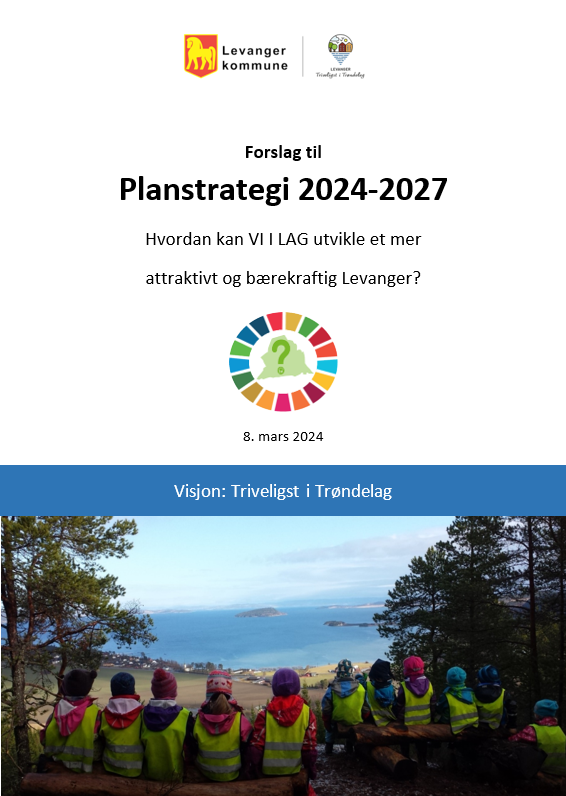 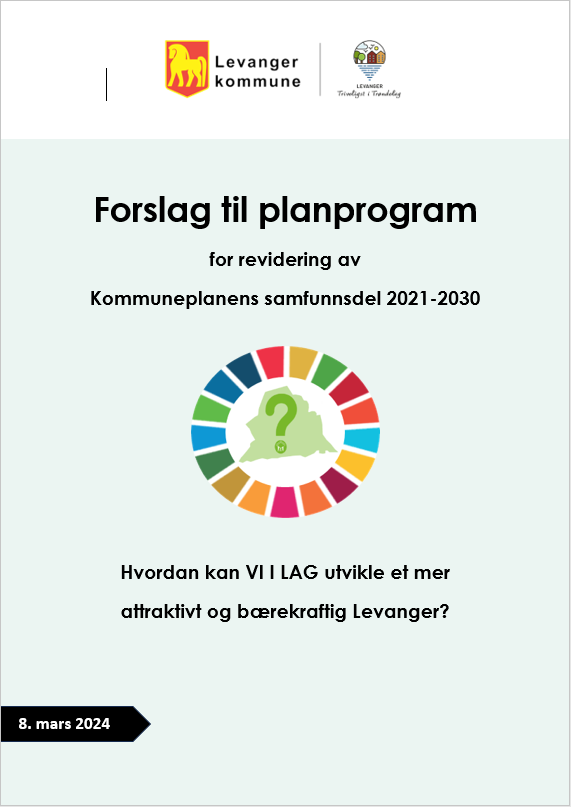 Formål med revideringsprosessen i 2024
avklare om samfunnsmål, strategier og målindikatorer i Kommuneplanens samfunnsdel 2021-2030 som ble vedtatt i kommunestyrets sak 34/2021, skal beholdes, endres eller utgå
styrke Kommuneplanens samfunnsdel som lokalpolitisk styringsverktøy med god kobling til valgperioden og det nye kommunestyrets politikk
rette ekstra oppmerksomhet på innbyggere i aldersgruppen 0-6 år 
utvikle digitale løsninger for innbyggermedvirkning
utvikle et helhetlig plansystem ved å samle og samordne alle kommunale mål og strategier i Kommuneplanens samfunnsdel. Dette innebærer en gjennomgang av temaplanenes rolle i plan- og styringssystemet.
Framdrift revidering Kommuneplanens samfunnsdel
Hvordan finne kommunens planer?
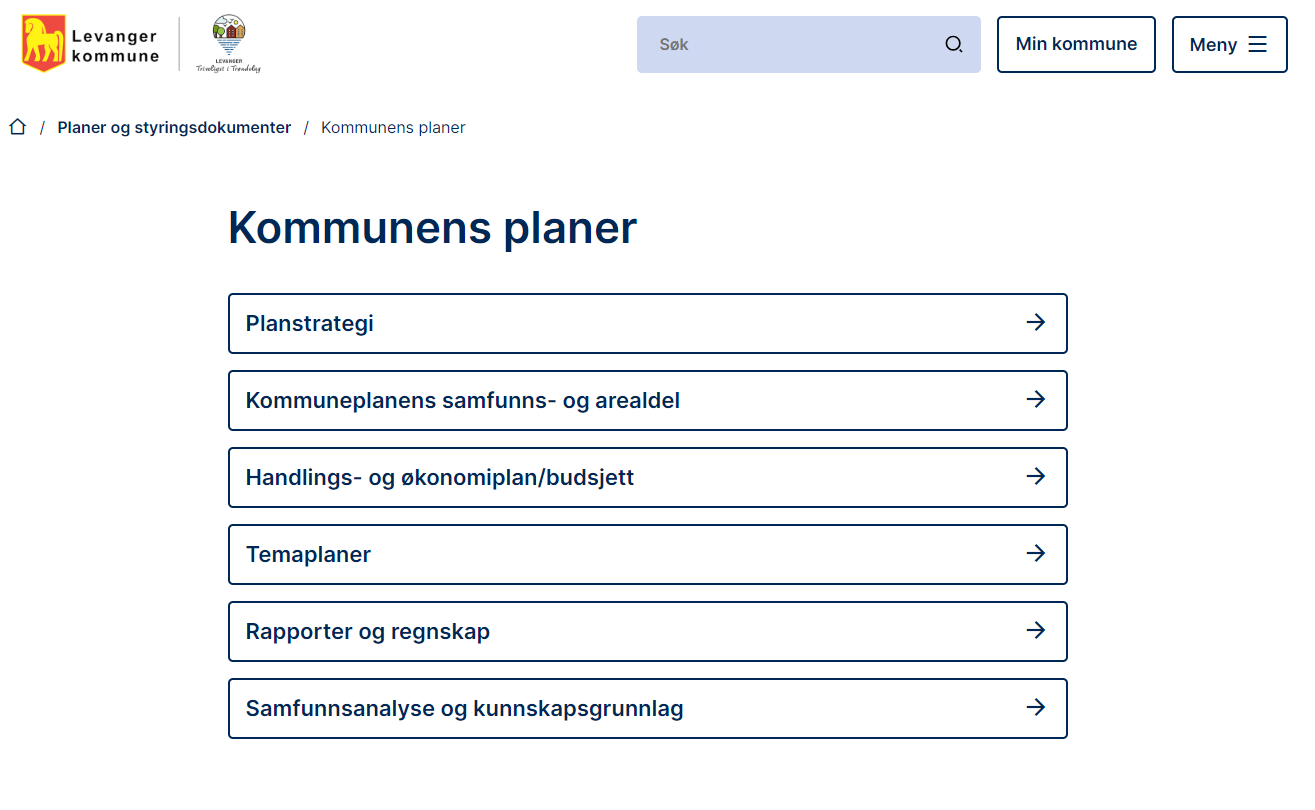 Gå til kommunes hjemmeside
Velg Meny - Planer og styringsdokumenter – Kommunens planer
[Speaker Notes: Bruker hjemmesida til å orientere oss i de ulike plandokumentene
Planstrategi
Kommuneplanens samfunnsdel og arealdel – temaplaner
Handlings- og økonomiplan og budsjett – oppdrag – hva er det? Planoppfølging – Tilleggsoppdrag – Endrings og utviklingsprosesser
Rapporter – der viser vi status for oppdragene (endrings- og utviklingsprosesser og tjenesteproduksjonen]
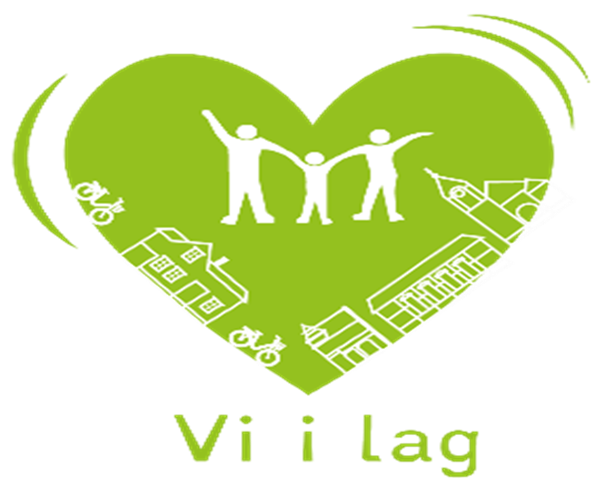 Lokale nøkkelaktører i planleggingen
Rådgivende organer  
Forum for tillitsvalgte
Eldrerådet
Ungdomsrådet
Råd for personer med funksjonsnedsettelse
Trafikksikkerhetsutvalget
Samarbeidsutvalg
FAU
Politirådet

Lokalsamfunnet
Innbyggere
Frivillige lag og organisasjoner
Næringslivet
Levanger by&bygdeLAB

Interkommunalt samarbeid
Innherred regionråd
Politiske organer
Kommunestyret
Formannskapet
Driftsutvalget
Plan- og utviklingsutvalget
Administrasjonsutvalget

Administrasjon/fag
Kommunedirektør 
Kommunalsjefer
Enhetsledere
Avdelingsledere
Prosessledere for kommuneplanprosesser 
Prosessledere for temaplanprosesser
Andre ansatte
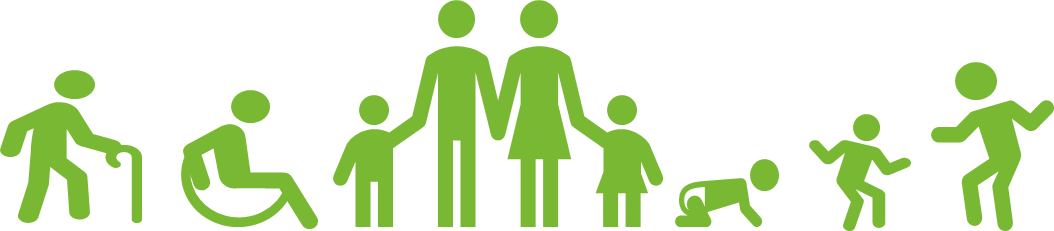 [Speaker Notes: Men: Samskapingen foregår hver dag i møte mellom ansatte og enkeltinnbyggere der tjenesten justeres og tilpasses ulike behov.
Samskapingen skjer i alle treff mellom mennesker. Kunnskapsinnhenting skjer også i disse møtene, ikke bare i formelle fora og i workshops.
I planprosesser har vi et særlig ansvar for å få innspill fra grupper som ikkenormaltvis lar sin stemme høre og få innspill fra grupper som trenger særlig tilrettelegging.]
Hvordan ønsker rådene å delta i planarbeidet?